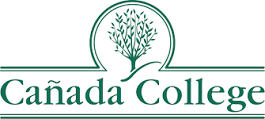 Early College experiences and Dual Enrollment
Strategic Enrollment Management Committee 
February 6, 2019
Types of early college enrollment
[Speaker Notes: For the Class of 2017, 54 seniors and 2 juniors completed graduation requirements (the two juniors graduated a full year early).  
91% complete UC/CSU A-G requirements.
46 of the 54 were in MC for both years and earned an average of 42 college units; 10 were in MC for one year (includes the two junior grads) and earned an average of 24.5 college units. 
22 of the seniors achieved Cañada College Dean’s List honors at some point in their time at MC.
One senior maintained straight A’s each semester, earning a 4.0 cumulative college gpa and weighted cumulative HS gpa of 4.31.

For 2018-19:
For this year—
 
Most of our seniors are waiting to hear back from UC and CSU, but we’ve had a number of students receive admission news already. This year’s seniors have received admissions from:
University of Arizona
University of Idaho
Florida International University
San Francisco State 
University of San Francisco 
Colorado State
Menlo College
Temple University
University of Hawaii
St. Mary’s College 
University of Pennsylvania
University of Oklahoma
Holy Names University
Widener University
University of Oregon
University of Victoria
 
This past fall semester, 38 of our students earned straight A’s in their college classes. All students are required to take at least two college classes totaling 9 units or three classes totaling 7 units, which I think is more than what the average Cañada student is taking each semester.
 
Many of our students are involved in campus clubs, and at least one is in ASCC. A handful work in the Learning Center as tutors. About a third of our students participate in sports at their home high school.
 
I haven’t finished working on this, but so far I have 6 quotes from our grads over the years: https://www.smore.com/rwkb9-middle-college-update
 
Other fun facts—
Since the program began 20 years ago, we’ve had 9 staff assistants, 9 HS administrators, 6 college administrators, 8 social studies teachers, and 2 English teachers, and somewhere around 750-775 graduates.]
2018-19 Dual Enrollment Classes
Overall K12 concurrent enrollments by mode
K12 concurrent enrollments by subject (2018-19)
147 enrollments are dual enrollment – advanced math classes taught at local high schools (contract ed)
K12 concurrent enrollments by subject (2018-19) (without math)
Promising practices…
Students who participate in high-quality dual enrollment programs are more likely to graduate high school, enter college, and persist in college to completion, according to research nationwide. 

Most likely to benefit are the students who are most underrepresented in California community colleges: young men of color, students from low-income families, and first-generation college students.
Sources:  
The Dual Enrollment Landscape in California, October 2018.  A Working Paper by Career Ladders Project.
Fink, J., Jenkins, D., & Yanagiura, T. (2017). What Happens to Students Who Take Community College “Dual Enrollment” Courses in High School? New York, NY: Columbia University, Teachers College, Community College Research Center.
Opportunities to grow early college experiences
Expand Middle College
Increase the number of dual enrollment sections
Transport more high school students to campus via the Shuttle
Increase summer programming and enrollment 
Hire a Dual Enrollment Coordinator (position)
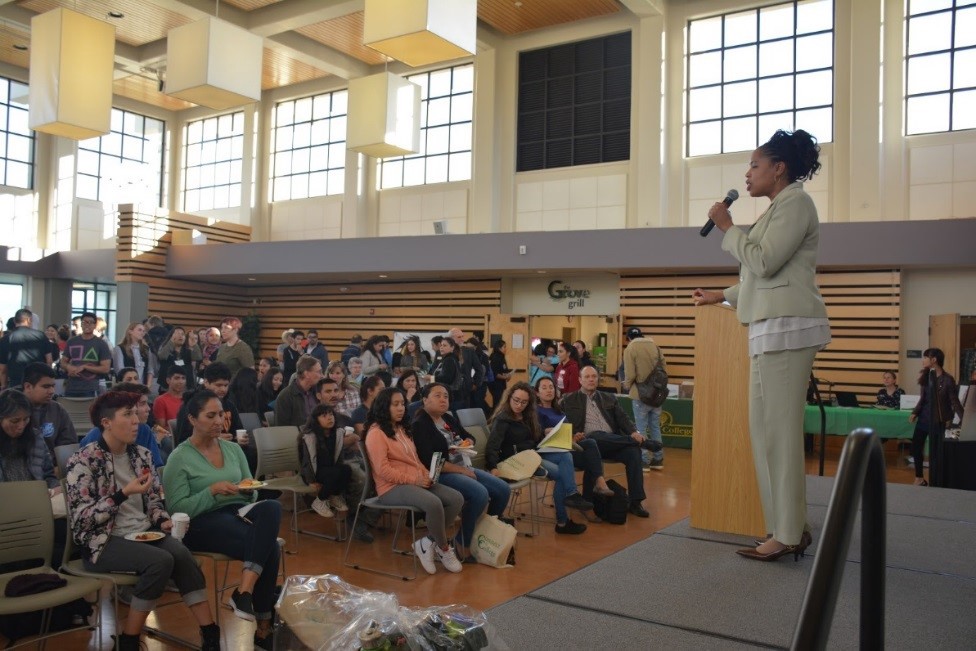 Discussed with SUHSD
Dual Enrollment Coordinator Position – see JD
Expand Middle College
Redwood High School (continuation)
Tide Academy
See sheet
Expand Middle College
SUHSD 
hire teachers
figure out supports;  What articulates for what?  Create a guidebook
change language for outreach and marketing of program; get extra supports
re-consider assessment
Consider changing their bell schedule (this could help with sharing rooms)
12:30 – 3:05 – then they go to their home campuses for sports and activities (morning is spent taking college classes) – can we have half of the bigger cohort flipped in schedule?  This not needed if they can have 4 classrooms (will need bigger office space).  Some students would like 10 a.m. and 6 p.m.
Canada
space – can we make a “home” for 150 students? 
Ideally, 4 classrooms plus the lab so having them all in the same building would be ideal.  Is there a room on campus – other than the theater – that will be able to house the whole school?
Additional space for faculty
Both:  field trip to West Valley?  Mission?  They have separate Middle College facilities?
Research “College Advantage” – West Valley and Foothill have it.  Students only take college classes to fulfill HS requirements.  They’re in Middle College technically, but they really behave like college student.  This is for the advanced cohort?  Makes room for others?  Students who need less monitoring.
Redwood High School
Potential partnership between Cañada and Redwood Continuation High School 
Explore possible CTE pathway programs (building trades, electrical, culinary, digital arts, farm-to-table – Ag?)
Cañada team will visit Redwood Continuation leadership team on February 8 at 3 p.m.
What would we propose to offer and why?
Tide Academy
Partnership between Cañada and T.I.D.E. Academy 
SUSD has collaborated with Foothill on dual enrollment but would like to change this to Cañada – especially if we have a shuttle.
Possible pathways or areas of focus:
Computer Science
Art and Design
Project-based learning
Social problem-solving – focus on equity
Student could do a senior/capstone project at Cañada
Courses 8-3:30 – four sections/day; M-F
Foothill is hiring adjuncts
Challenges with HS teacher of record
Challenge of continuity
Can we teach the classes on the list?  
Summer programs – to help onboard in coming 9th grader
Other activities?  Music, other activities.
Simon Pennington, Dean at Foothill (fusing GID and Art – and they have a Fab Lab)
How can we embed Cañada at TIDE?  Let’s explore commitments:  joint ownership?  space? shared staffing?
Additional slides below
Cañada College’s primary feeder high schools

32 local high schools
6 local districts
17,000+ graduates from these high schools per year - nearly 50% will attend an SMCCD college within 5 years of graduating high school
700+ current high school students enroll concurrently in Cañada College classes every year
100+ attend Middle College High School on Cañada’s campus and earn college credit while completing their high school requirements
325 College Promise Students
Cañada actively working with Sequoia Superintendent Mary Streshly to expand early college opportunities for high school students
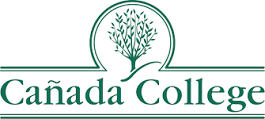 Sequoia Union High Schools
Comprehensive High Schools
Others
Carlmont High School
East Palo Alto Academy
Menlo-Atherton High School
Redwood High School
Sequoia High School
Tide Academy
Woodside High School
Sequoia District Adult School
First Generation Status
Comparative Course Success Rates - pending
Source:  SMCCD data warehouse, fall 2018
Cañada College Middle College Students (headcount)
Cañada College Students (overall)
Middle College Students
Cañada College Students (overall)
Middle College Students
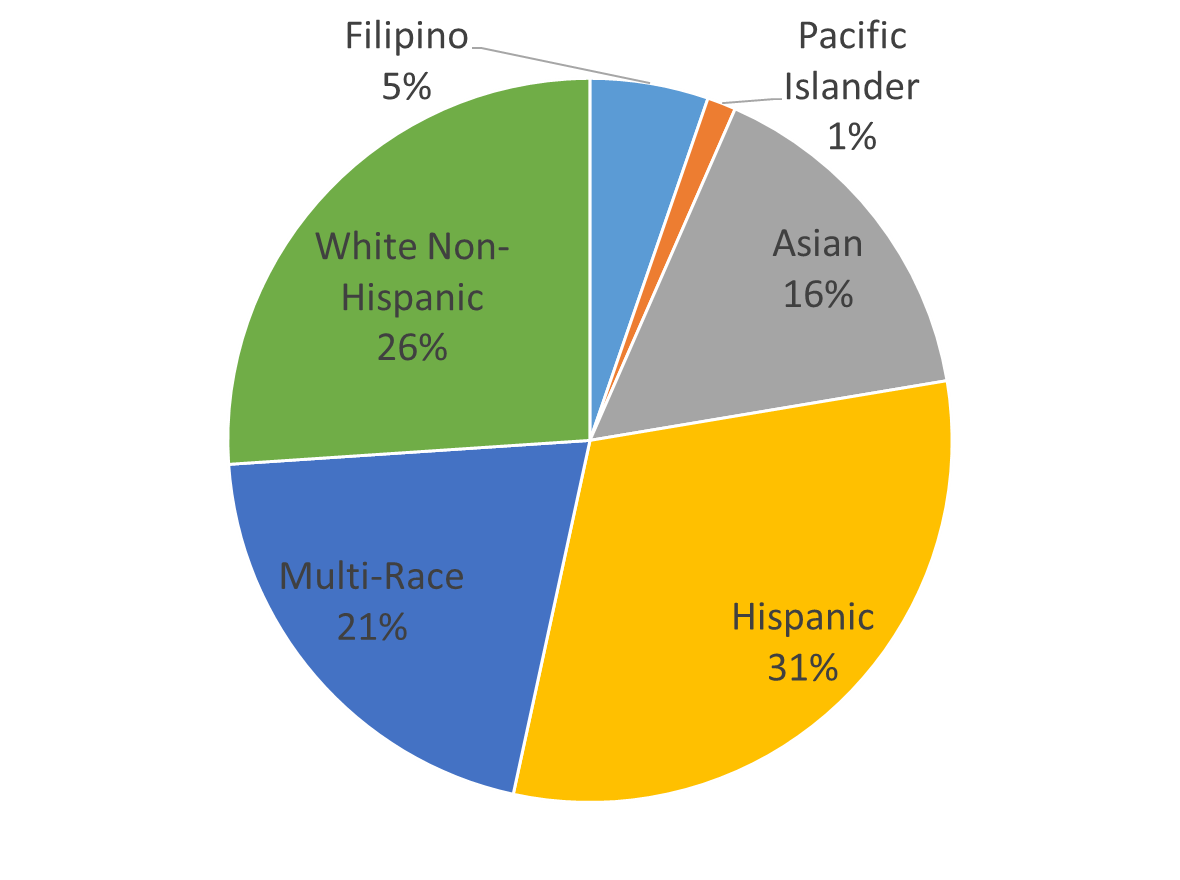 High School Articulation Agreements (existing)
Sequoia Union School District
San Mateo Union High School
MART 314
MART 361
MART 368
ARCH 110
ECE 210
ECE 211